Mikro-,kis- és középvállalkozások piaci megjelenésének támogatása


Kaposvár, 2016. március 1.
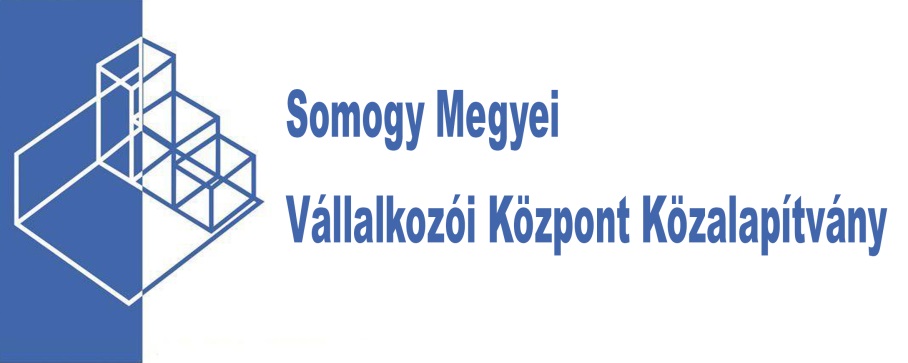 Korompay Gáborné Edina
A pályázat célja
A pályázat a vállalkozások külpiacra lépését kívánja elősegíteni külföldi kiállításokon és vásárokon való megjelenésben, árubemutatók és üzletember találkozók megszervezésében.
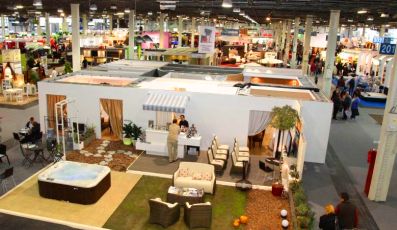 Somogy Megyei Vállalkozói Központ
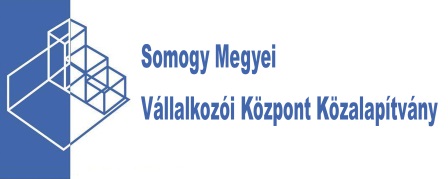 Pályázók köre
Mikro-, kis-és középvállalkozások
létszámra vonatkozó előírás,
amelyek exportnövekedési potenciállal bírnak, 
meghatározott TEÁOR besorolásba foglalt     tevékenység


2. Jogi forma szerint:
Kettős könyvvitelt vezető jogi személyiségű gazdasági társaságok
Egyéni vállalkozók, egyéni cégek
Szövetkezet
Somogy Megyei Vállalkozói Központ
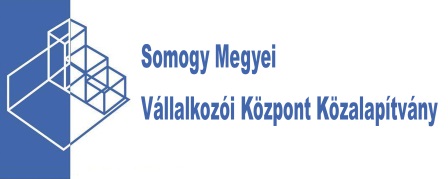 támogatási információk
1 500 000 - 20 000 000 Ft
A támogatás maximális mértéke az összes elszámolható költség 50%-a
A kérelmek benyújtása: 2015. június 22.- 2017. június 22. 
Előleg: nem igényelhető
Közép-magyarországi régió kizárt
Fenntartási kötelezettség 3 év (külker.munkakörben tartás)
Somogy Megyei Vállalkozói Központ
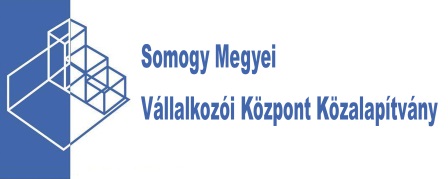 Támogatható tevékenységek
Önállóan támogatható
Külföldi kiállításon vagy vásáron való részvétel
Külföldi árubemutató szervezése
Önállóan nem támogatható
Piacra jutás támogatása
Információs technológia-fejlesztés
Tanácsadás igénybevétele
Piackutatás elvégzésének költsége
Szabadalmak, egyéb immateriális javak költsége
Innovációs tanácsadás és támogató szolgáltatás költsége
Kötelező vállalások
Létszámtartás 
 Külkereskedelmi felelős kijelölése
 Piackutatás elvégzése
 Idegen nyelvű honlap kialakítása
Somogy Megyei Vállalkozói Központ
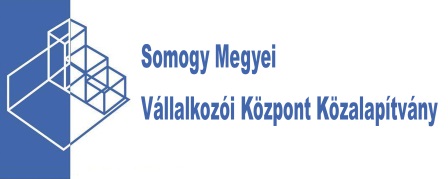 Speciális feltételek
Legalább 2 lezárt, teljes üzleti évvel kell rendelkezni
A támogatás összege nem haladhatja meg a megelőző, teljes üzleti év nettó árbevételének 50%-át
Export árbevétel igazolása az előző 2 lezárt üzleti év beszámolói alapján
A támogatás összege nem haladhatja meg a megelőző, lezárt, üzleti év éves beszámolója szerinti mérlegfőösszeget
Somogy Megyei Vállalkozói Központ
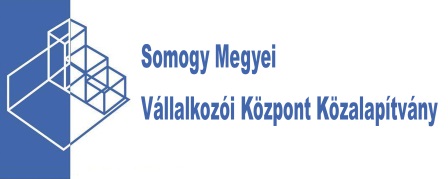 Tartalmi, értékelési szempontok
l
Somogy Megyei Vállalkozói Központ
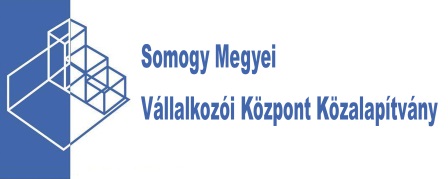 A pályázat elérhetősége
Korompay Gáborné
hitel@somogy-hvk.hu
30/441-7382



https://www.palyazat.gov.hu
Köszönöm a figyelmet!
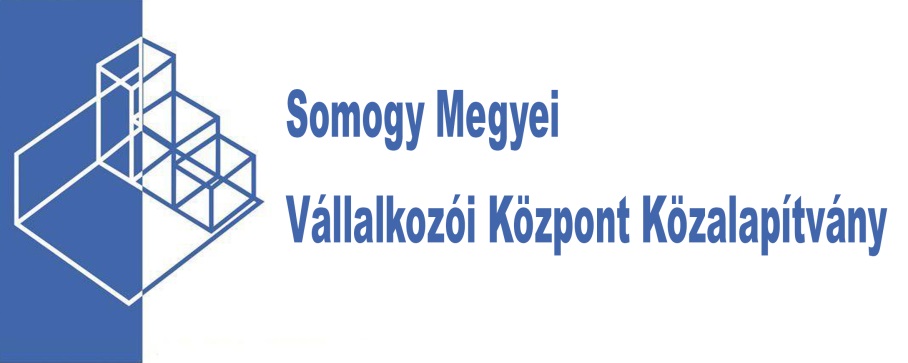